The New Zealand Living Standards Framework and Wellbeing Budget
Dr Tony Burton
Visiting Fellow, NZWRI, Auckland University of Technology
June 2019
What we are trying to achieve?
Two questions I get asked about NZ Treasury work on wellbeing:

 What difference will it make?
 What will I do differently?
[Speaker Notes: Key themes:
Use data and indicators
Evidence that is coherent across government
Intergenerational wellbeing
Allow Treasury to do its job better]
The state of wellbeing policy
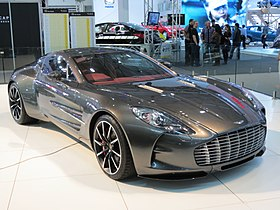 What we have...
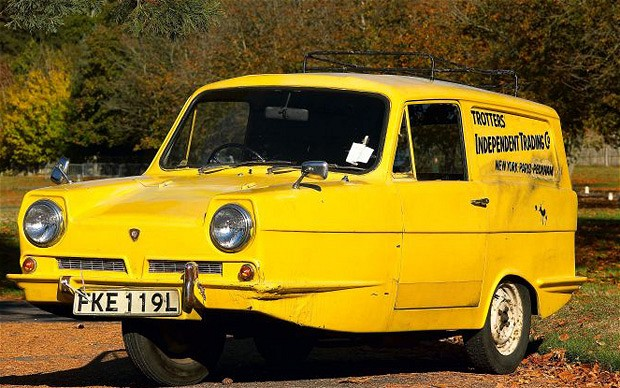 … what we need.
[Speaker Notes: Aston Martin 177 - to be admired like a work of art on the wall, not a practical car for getting from A to B.]
What makes the System of National Accounts so successful?
They were developed with specific policy problems in mind
They are detailed (720 pages plus background and technical documents).
Standards are created by a clearly technical process run by a credible international organisation. 
They have become boring!
Part of the institutional framework
“Apolitical”
[Speaker Notes: Key themes:
Use data and indicators
Evidence that is coherent across government
Intergenerational wellbeing
Allow Treasury to do its job better]
New Zealand Treasury had FOUR attempts
Attempt 1: 2002 Heckman's Life cycle approach 
Review of overseas academic literature on child development.
Problem: Overly abstract, with little New Zealand policy relevance and no engagement with public or implementation agencies 
Attempt 2a: 2011 Build on the OECD approach
Interpretation of Sen, Stiglitz and Fitoussi 2009 for New Zealand
Problem: Low capability and immature international context
Attempt 3: 2012 The pentagon
High level objectives based on tax review
Problem: See below
Attempt 2b: 2017 Build on the OECD approach
Build on range of work inspired by the OECD
Problem: We are still finding out (review in 2021)
[Speaker Notes: Key themes:
Use data and indicators
Evidence that is coherent across government
Intergenerational wellbeing
Allow Treasury to do its job better]
New Zealand Treasury had several attempts
Attempt 3: 2012 The pentagon











Based on a very successful analysis for a tax review
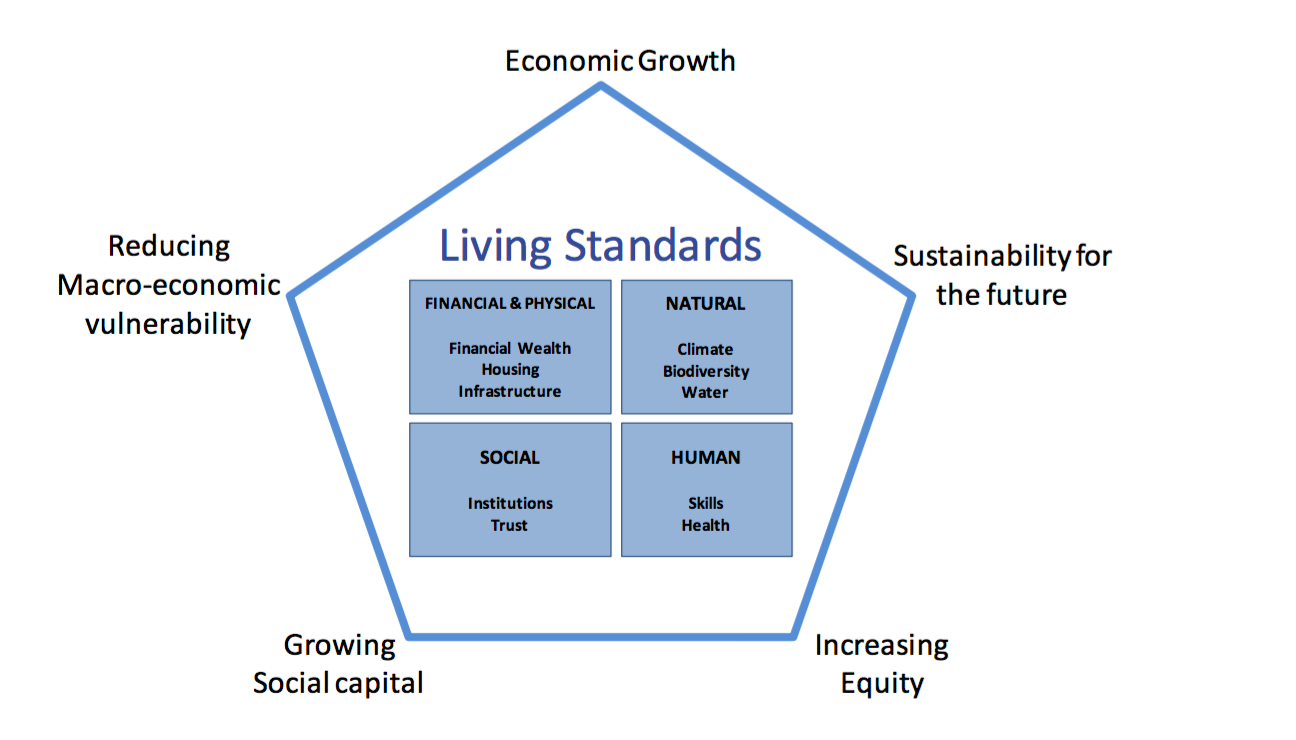 [Speaker Notes: Key themes:
Use data and indicators
Evidence that is coherent across government
Intergenerational wellbeing
Allow Treasury to do its job better]
New Zealand Treasury had several attempts
Problems with the pentagon
Mis-alignment with agency role and purpose
Confusion between political and civil service (institutional) objectives
Unclear alignment with evidence
Lack of clarity about the elements of the framework.
Disengaged from New Zealand policy debate
[Speaker Notes: Key themes:
Use data and indicators
Evidence that is coherent across government
Intergenerational wellbeing
Allow Treasury to do its job better]
What we did differently
Building credibility, including:
Engage with the public, test ideas and incorporate feedback
Actively draw critics into the process (including those who believe GDP is sufficient, critics from a gender and culture perspective, and environmentalists).
Identify where work had been done and build on it
Be upfront about the gaps and open about what we did not know

Link our work to someone’s day job. 
Initially this was to Treasury’s long term fiscal modelling, but after the change of government it was to the budget.
Clear that the problem we are dealing with is efficiency of what government does and improving how well agencies work together
[Speaker Notes: Key themes:
Use data and indicators
Evidence that is coherent across government
Intergenerational wellbeing
Allow Treasury to do its job better]
Sorting out what we are doing
[Speaker Notes: Key themes:
Use data and indicators
Evidence that is coherent across government
Intergenerational wellbeing
Allow Treasury to do its job better]
Sorting out what we are not doing
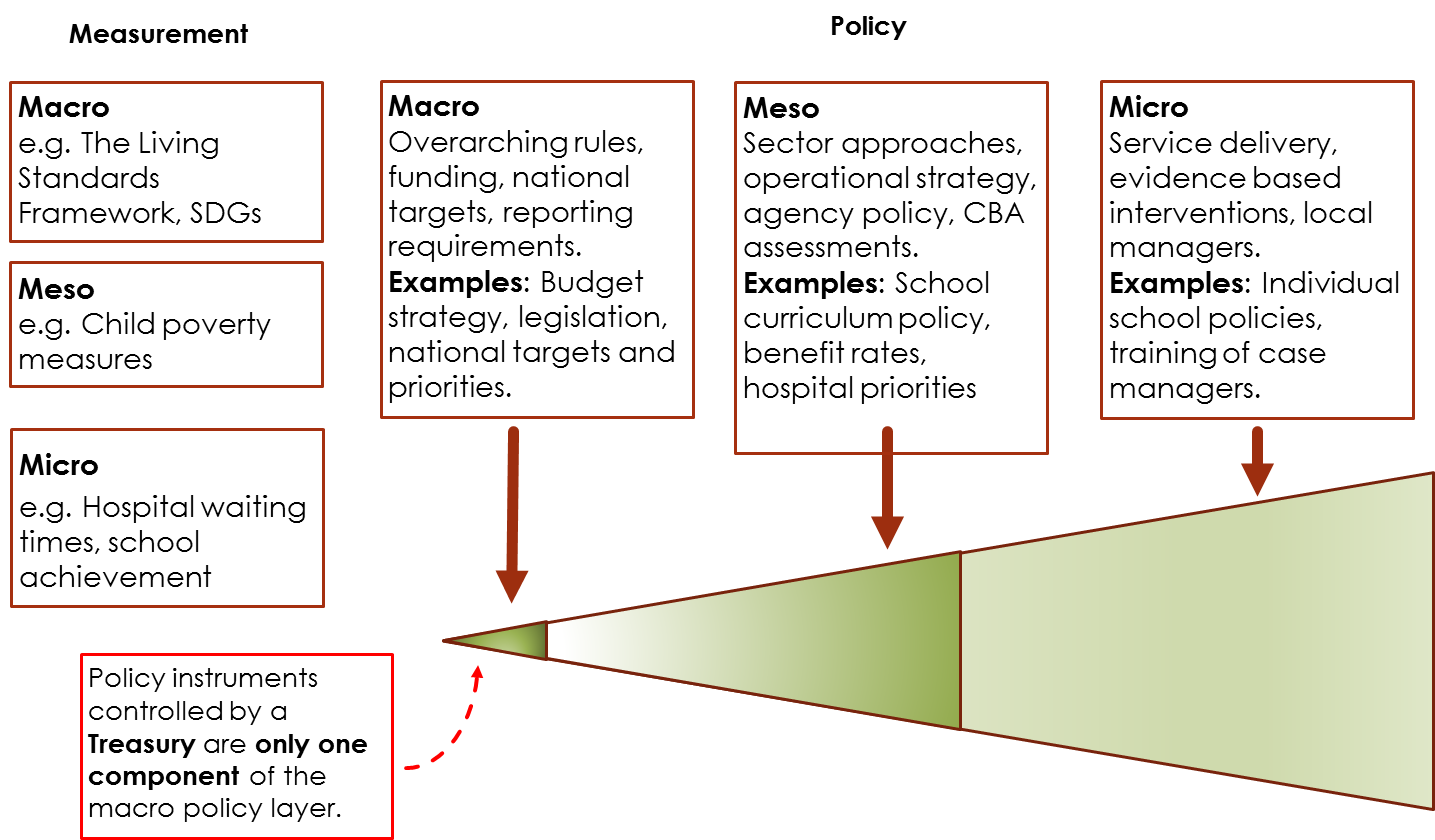 [Speaker Notes: The Treasury work is a small, but crucial part of the picture. The data links it all together, but we need:
Agencies to use their expertise
This is about overall management, particularly of the finances, not Treasury doing the work]
“[We are] using a Living Standards Framework built off real data with concrete indicators across the range of measures … I am producing a [Wellbeing Budget] that will have indicators across all of those areas and we are actually using the evidence base to decide what to invest in for our long term intergenerational benefit.”

Hon. Grant Robertson New Zealand Minister of Finance
What we are trying to achieve?
[Speaker Notes: Key themes:
Use data and indicators
Evidence that is coherent across government
Intergenerational wellbeing
Allow Treasury to do its job better]
Living Standards: The LSF dashboard
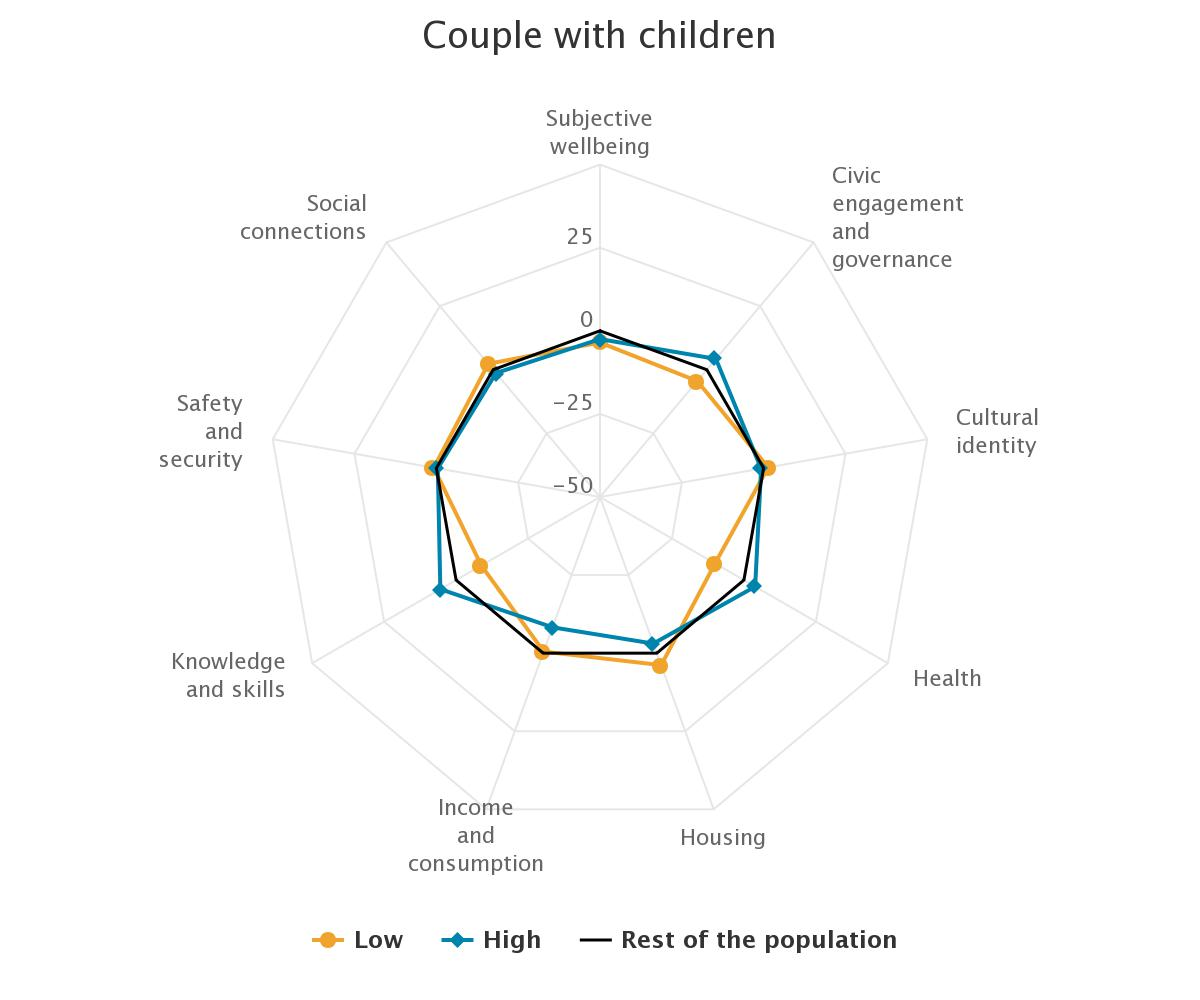 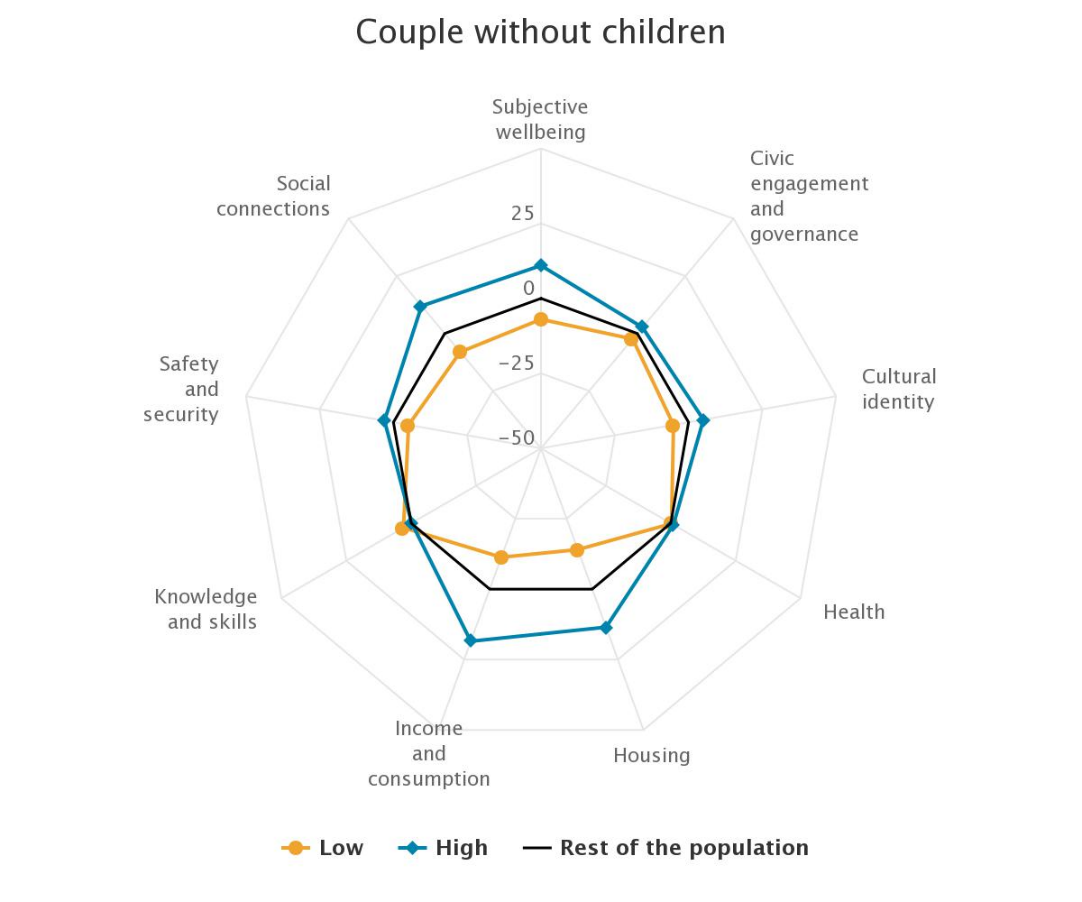 [Speaker Notes: Can get complicated, but look at the whole first:
Blue more likely to have high wellbeing
Orange more likely to have low wellbeing
Obvious is material wellbeing
Less obvious is social connections]
The LSF:  What is it?
A framework, aimed at improving the quality of the Treasury’s policy advice
The LSF draws on OECD analysis and amends it for NZ (cultural identity)
The starting point is three questions:

What are current outcomes? 

Will these outcomes be sustained or improved? 

How resilient is the system?
[Speaker Notes: We have two further dimensions that need more work:
International connections
Overlaps and what brings work together]
Living Standards: Current wellbeing
[Speaker Notes: Based on OECD with input from consultation
Same idea a s capitals
DATA IS AN ISSUE
The indicators are descendants of work by the 1988 Royal Commission and the Social Report]
Living Standards: Capitals
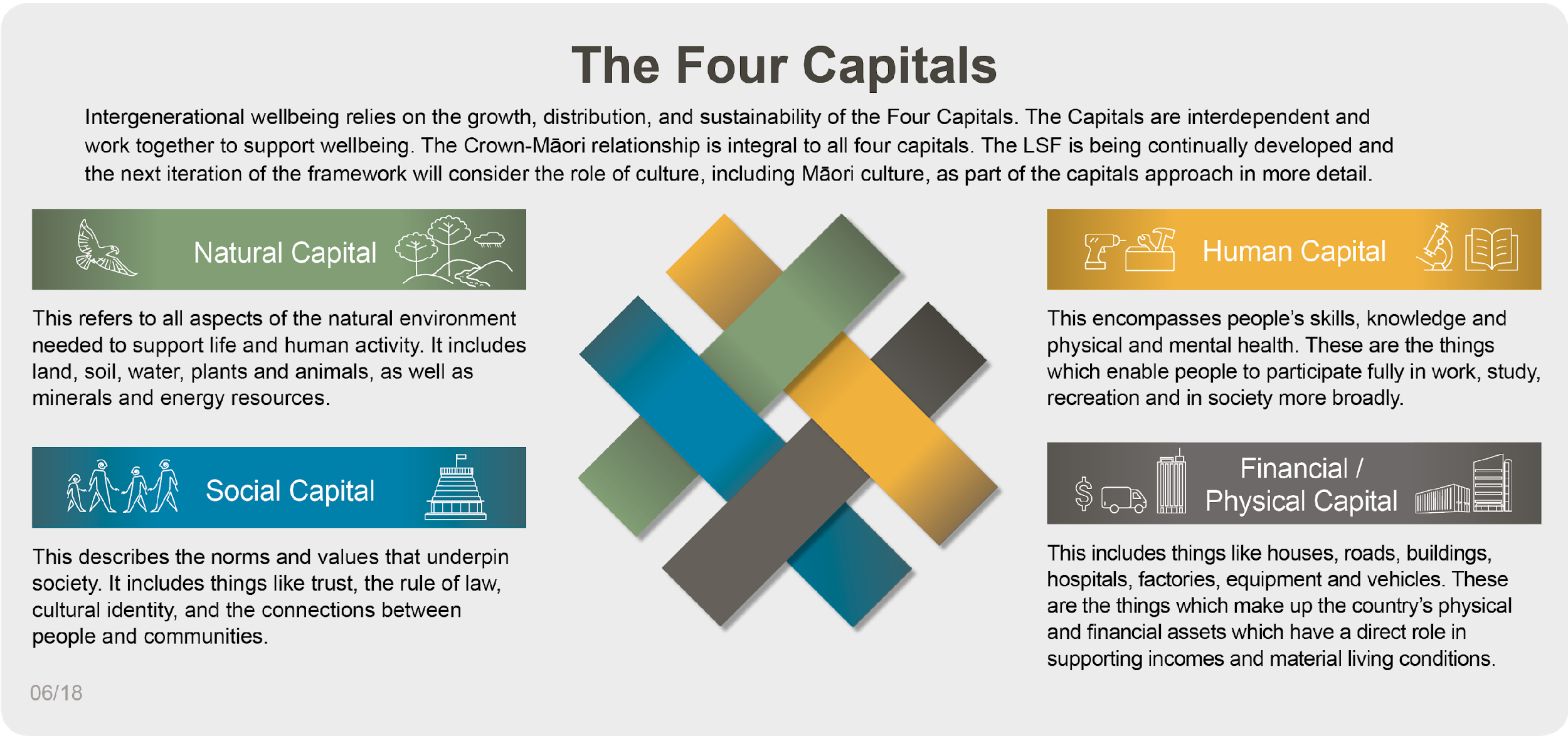 [Speaker Notes: This is a way of organising indicators and concepts (like the national accounts), not real entities]
Informing Government priorities
MEASUREMENT

DATA
AGENCY FRAMEWORKS AND REPORTING

INFORMATION, ANALYSIS, ADVICE
MINISTERIAL DECISIONS AND 
PRIORITIES
Child Poverty measures
Child Poverty Unit, DPMC
Cabinet and
Cabinet
Committees

Government 
priority setting 
and value 
judgements

 Budget Strategy
 Strategic Policy
 Regulation
Child and Youth Wellbeing Outcomes Framework
Child Wellbeing Unit, DPMC
Indicators
Aotearoa
New Zealand
(IANZ)

Stats NZ
IANZ will 
be a key 
data source 
but agencies
will also use 
other data
sources
Environmental Report
Ministry for Environment & Stats NZ
Social Report
Ministry of Social Development
LSF
The Treasury
Other agency frameworks
The Wellbeing Budget 2019
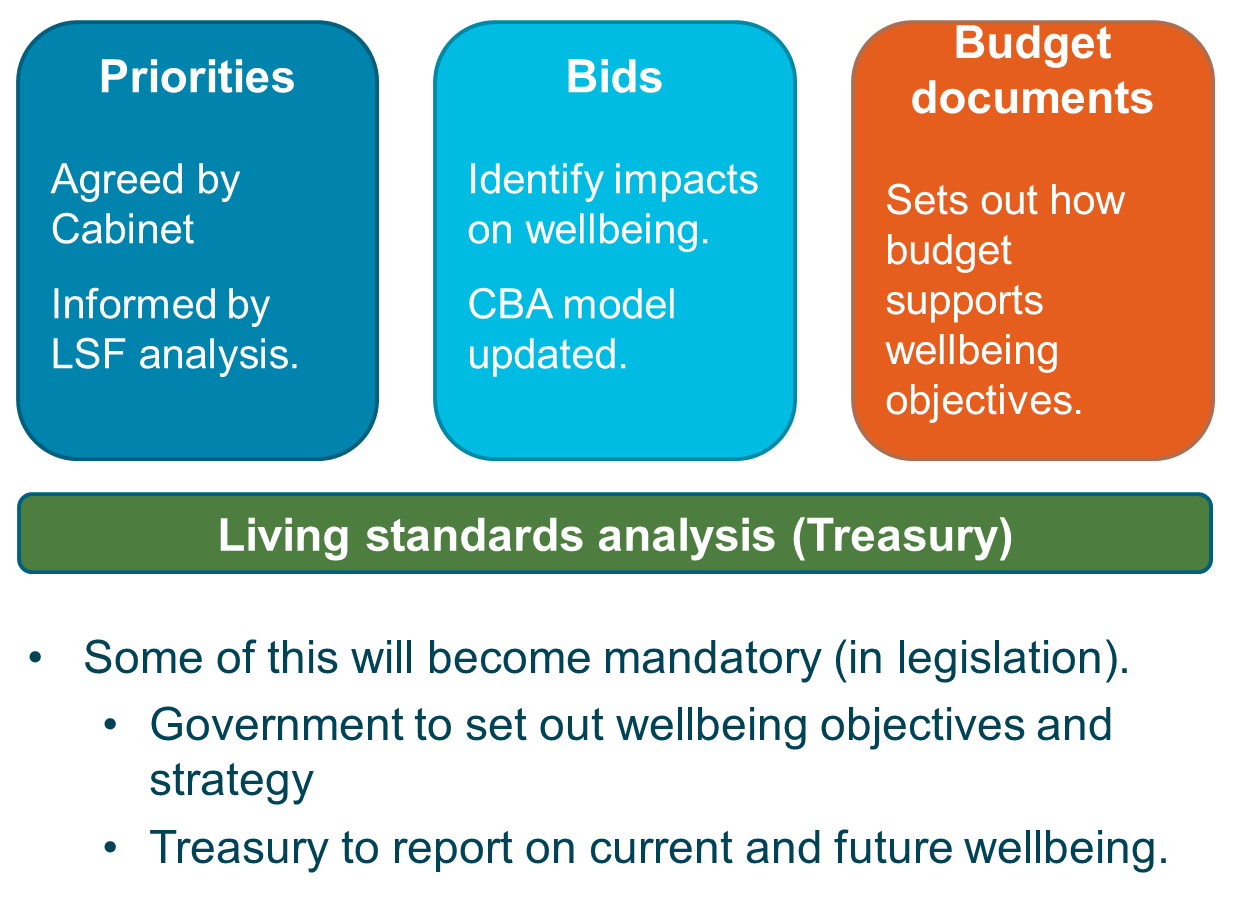 Five priorities for 2019:
a sustainable and low-emissions economy 
supporting digital participation
lifting Māori and Pacific incomes, skills, opportunities 
reducing child poverty and family violence, improving child wellbeing,
supporting mental wellbeing
What will we do differently?
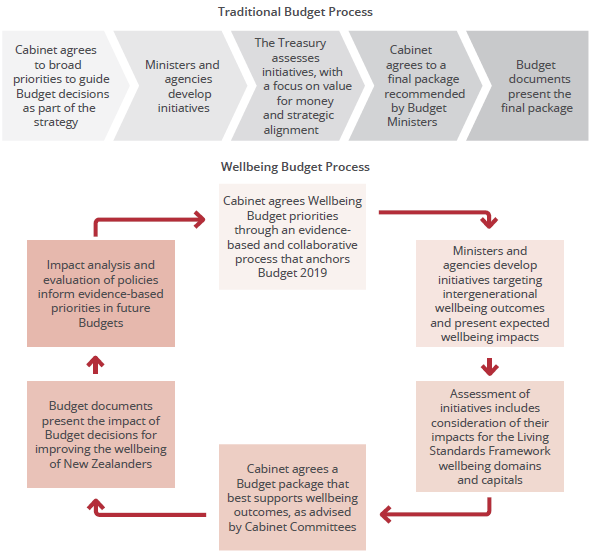 Risks
Overselling of current state of knowledge
Capability: Wellbeing approach is harder because it is about a wider range of government activity. The public service needs wider functional numeracy.
Multiple interpretations of wellbeing: some of these could not plausibly be subjects of government action.
Service line agencies see wellbeing as justifying what they currently do. Most work on wellbeing is about agencies doing something different. This is an unresolved tension.
Credible international leadership is needed to move beyond domestic political agendas.
[Speaker Notes: Key themes:
Use data and indicators
Evidence that is coherent across government
Intergenerational wellbeing
Allow Treasury to do its job better]
Next steps for wellbeing
Develop the technical background
A theory driven and detailed equivalent to the SNA
Improve statistical indicators so they are policy relevant

Content development
Time use
Culture
Those excluded: children, non-citizens and citizens abroad

Process
- An international body to provide technical leadership, independent of domestic political pressures
[Speaker Notes: Key themes:
Use data and indicators
Evidence that is coherent across government
Intergenerational wellbeing
Allow Treasury to do its job better]
SOME EXTRA SLIDES
LSF v Wellbeing Budget
New Zealand Treasury had several attempts
Attempt 1: 2002 Heckman's Life cycle approach 
“a review of the literature on how the process and experiences of childhood have a later impact on well-being; how child development and outcomes are influenced by individual, family and communal factors and how risk and resilience can be used to indicate that an individual is at increased or decreased risk of negative outcomes. ”

Problem:
Essentially a review of overseas academic literature on child development.
Overly abstract framework with little New Zealand policy relevance.
No engagement with public or implementation agencies
[Speaker Notes: Key themes:
Use data and indicators
Evidence that is coherent across government
Intergenerational wellbeing
Allow Treasury to do its job better]
New Zealand Treasury had several attempts
Attempt 2a: 2011 Build on the OECD approach
“Ultimately, decisions about acceptable levels of factors within the Framework, distributional choices, and trade-offs between competing goods are ethical and political in nature and are therefore not amenable to definitive policy solutions. However, highlighting these choices and tradeoffs will help ensure Treasury’s advice is robust and that governments’ decisions are well-informed. ” (emphasis added)

Problem:
Organisational capability
International context was immature
[Speaker Notes: Key themes:
Use data and indicators
Evidence that is coherent across government
Intergenerational wellbeing
Allow Treasury to do its job better]
New Zealand Treasury had several attempts
Attempt 2b: 2017 Build on the OECD approach
“The Treasury LSF is a way to support government agencies to be more cohesive so public policy on wellbeing, spending and other government interventions is aligned to improving intergenerational wellbeing … Our approach is unapologetically pragmatic: ... the Treasury's work on the LSF is focused on a wellbeing approach that can improve the quality of policy advice and government services.”
[Speaker Notes: Key themes:
Use data and indicators
Evidence that is coherent across government
Intergenerational wellbeing
Allow Treasury to do its job better]
The Framework: Bringing it together
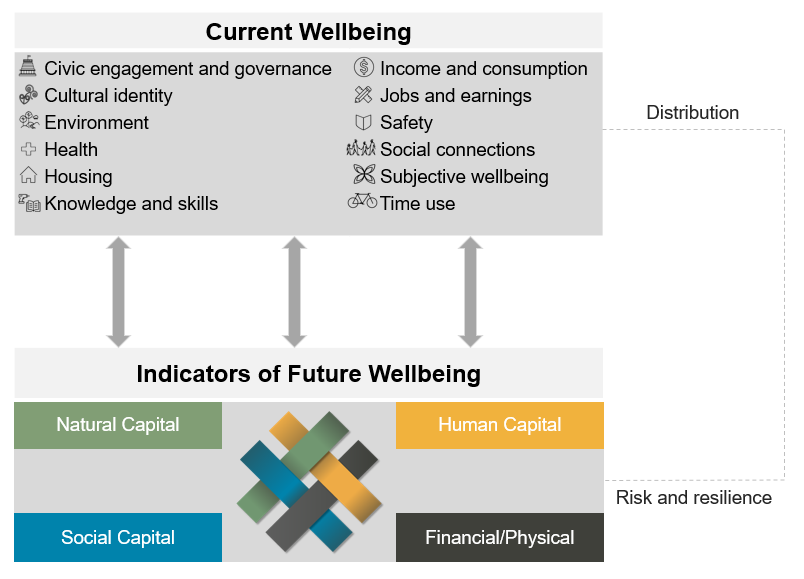 [Speaker Notes: The three elements of the LSF.  Talk about each of these in turn.
Current wellbeing – domains based on OECD Better Life Index (with some slight adjustments) and the inclusion of ‘cultural identity’ to recognise NZ’s unique culture, including the Treaty of Waitangi and our bi-cultural country, and our multi-cultural society
Future wellbeing – these are the four capitals we have chosen, there are others in the literature including cultural capital, but we wanted to ensure culture and Te Ao Maori are part of the all the capitals and the whole LSF.  The capitals are the stocks that generate the flows of current wellbeing.
Risk and resilience – economic shocks, domestic and foreign (EQ, GFC) but also emerging threats such as rising sea levels and climate change]